Responding to Key Scenes
Enriching the Humanities Through Opera
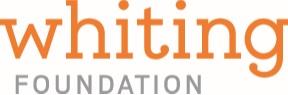 Made possible by the generous support from the
How can poetry and music enhance a key scene in a story?
Today’s Objectives:

Identify characters’ emotions and responses in a key scene.

Identify poetic devices found in presented examples.

Create a response poem, at least four lines in length, using two poetic devices to represent a character’s response to a key scene in the work.

Demonstrate understanding of chosen key scene through response poems.
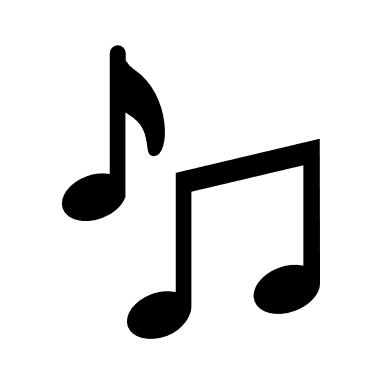 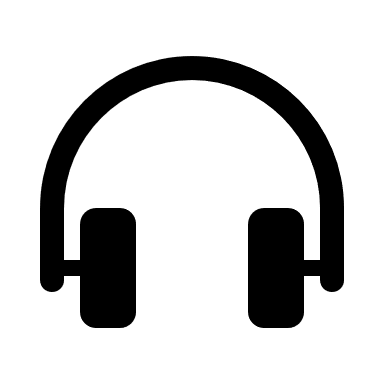 Listening Activity
As you listen to the music, write down the emotions you hear being expressed.
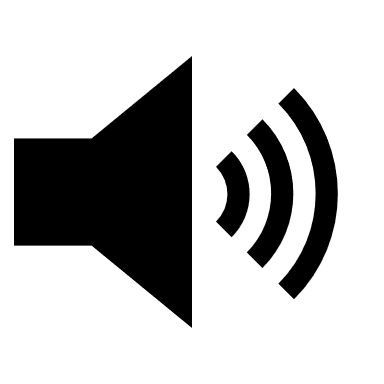 10:55 – 14:48
[Speaker Notes: https://www.youtube.com/watch?v=Ztq4oIi8mW8]
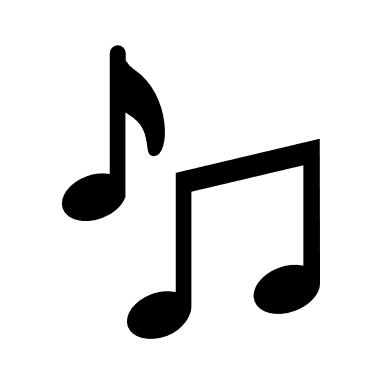 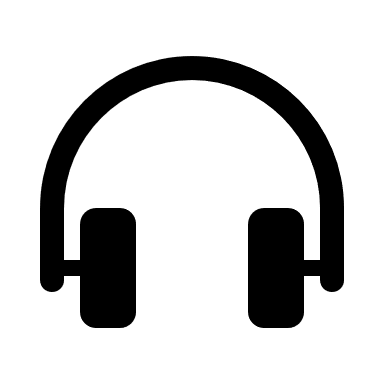 Listening Activity
Emotions observed:
Il barbiere di Siviglia Synopsis
In the opera Il barbiere di Siviglia, the clever and resourceful barber Figaro helps Count Almaviva win the heart of Rosina, who is closely watched by her overbearing guardian, Dr. Bartolo. The Count, desiring to be loved for who he truly is rather than for his wealth, has assumed the identity of a poor student named Lindoro to win her affection. Through a series of disguises and clever schemes, Count Almaviva reveals his true identity to Rosina, and they plan to marry. Despite Bartolo's attempts to thwart them, Figaro's wit and cunning ultimately ensure a happy ending for the young lovers.
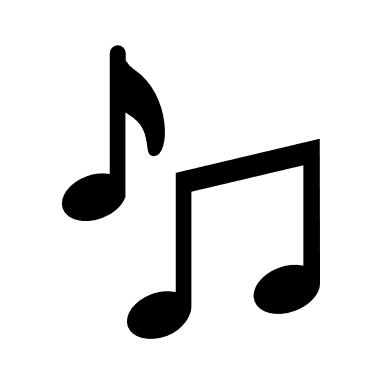 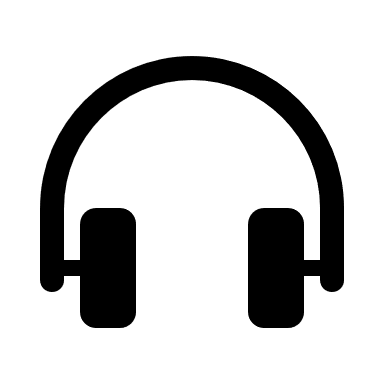 Listening Activity
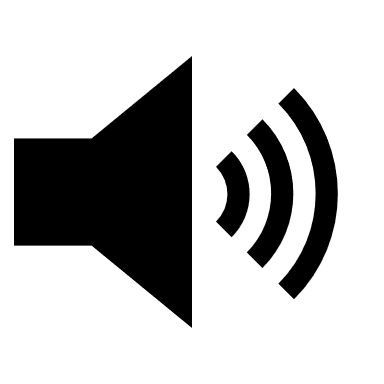 Act I, Scene 1: “Ecco ridente in cielo (Lo, in the smiling sky)”
Count Almaviva stands beneath Rosina's window on the street, desperately in love and eager to catch a glimpse of her. He serenades her passionately and receives no response.
CONTEEcco ridente in cielospunta la bella aurora,e tu non sorgi ancorae puoi dormir così?Sorgi, mia dolce speme,vieni bell'idol mio,rendi men crudo, oh Dio,lo stral che mi feri.Oh sorte! già veggoquel caro sembiante,quest'anima amanteottenne pietà!Oh, istante d'amore!Felice momento!
Oh, dolce contento
che egual non ha!
COUNT
Lo, in the smiling sky,
the lovely dawn is breaking,
and you are not awake,
and you are still asleep?
Arise, my sweetest love,
oh, come, my treasured one,
soften the pain, O God,
of the dart which pierces me.
Oh, joy! I now see
that dearest vision,
has she taken pity
on this soul in love?
Oh, moment of love!
Oh, moment divine!
Oh, sweet content
which is unequalled!
[Speaker Notes: 01:06–04:31
https://www.youtube.com/watch?v=lcL8cmE7oBI&t=67s]
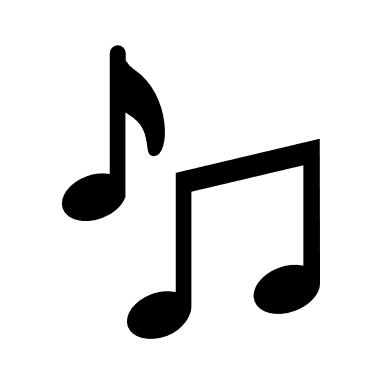 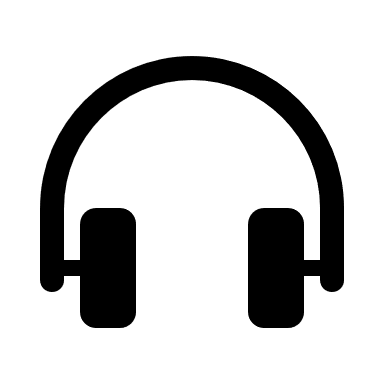 Listening Activity
How does viewing the text change your understanding?

Does knowing the character(s) singing change your understanding? 

How does the text and music add to your understanding of the scene?
Poetic Devices
Rhyme

Symbolism

Repetition

Meter

Alliteration
Metaphor

Simile

Imagery

Personification

Onomatopoeia
Poetic Devices Examples
“Fake Love” by Drake (Excerpt)

I've been down so long it look like up to meThey look up to meI got fake people showin' fake love to meStraight up to my face, straight up to my face

Yeah, straight up to my face, tryna play it safeVibe switch like night and day, I can see ya like right awayI came up, you changed up, I caught that whole playSince then, it's never been the same

That's when they smile in my faceWhole time they wanna take my place
What poetic devices can you find in this example?
[Speaker Notes: Poetic Devices used: repetition, metaphor, simile, imagery, alliteration, symbolism]
Poetic Devices Examples
“The Passionate Shepherd to His Love” by Christopher Marlowe (Excerpt)

Come live with me and be my love,
And we will all the pleasures prove,
That Valleys, groves, hills, and fields,
Woods, or steepy mountain yields.
And we will sit upon the Rocks,
Seeing the Shepherds feed their flocks,
By shallow Rivers to whose falls
Melodious birds sing Madrigals.
What poetic devices can you find in this example?
[Speaker Notes: Poetic Devices used: imagery, repetition, alliteration, personification, rhyme, symbolism]
“Ecco ridente in cielo”
Count Almaviva stands on the street beneath Rosina's window. Desperately in love and excited at the prospect of seeing her, he serenades her but receives no response.
CONTEEcco ridente in cielospunta la bella aurora,e tu non sorgi ancorae puoi dormir così?Sorgi, mia dolce speme,vieni bell'idol mio,rendi men crudo, oh Dio,lo stral che mi feri.Oh sorte! già veggoquel caro sembiante,quest'anima amanteottenne pietà!Oh, istante d'amore!Felice momento!
Oh, dolce contento
che egual non ha!
COUNT
Lo, in the smiling sky,
the lovely dawn is breaking,
and you are not awake,
and you are still asleep?
Arise, my sweetest love,
oh, come, my treasured one,
soften the pain, O God,
of the dart which pierces me.
Oh, joy! I now see
that dearest vision,
has she taken pity
on this soul in love?
Oh, moment of love!
Oh, moment divine!
Oh, sweet content
which is unequalled!
[Speaker Notes: Poetic Devices used: imagery, alliteration, personification, metaphor, symbolism]
Poetic Devices Examples
Personification:
	“Ecco ridente in cielo“ (“Lo, in the smiling sky.”)

Symbolism:
	“Rendi men crudo, oh Dio, lo stral che mi feri”	(“Soften the pain, O God, of the dart which pierces me.”)
Rhyme:
	“Felice momento! Oh, dolce contento.”	(“Oh, moment divine! Oh, sweet content.”) Note: the rhyme works in Italian
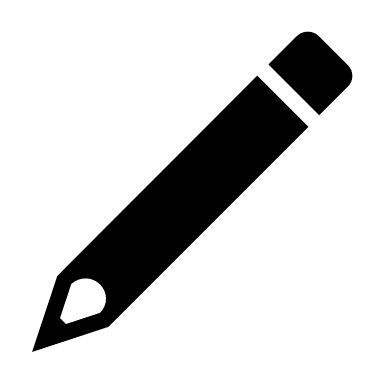 Response Poem Guidelines
Choose 1 character in the key scene, identify their emotions, and write a poem from their point of view in response to the scene’s action.

Response poem should include:
Minimum of 4 lines 
At least 2 poetic devices
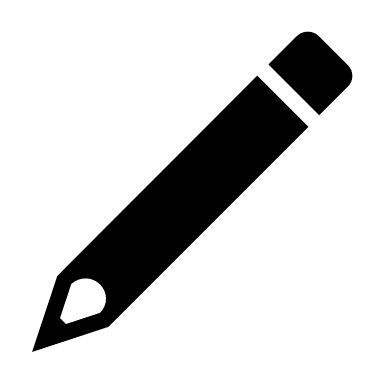 Response Poem Example
Standing near
Hope takes flight
A sacred song
In morning light
Silence like dawn unfolds
Notes of love
Yet untold
[Speaker Notes: Poetic Devices used: imagery, personification, alliteration, metaphor, simile, rhyme, symbolism]
Present
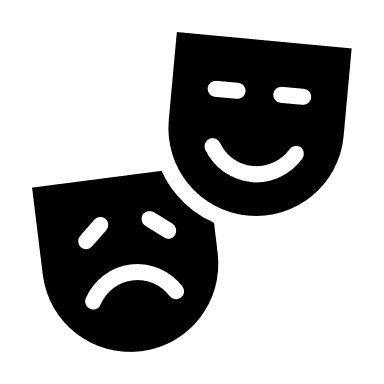 Reflection
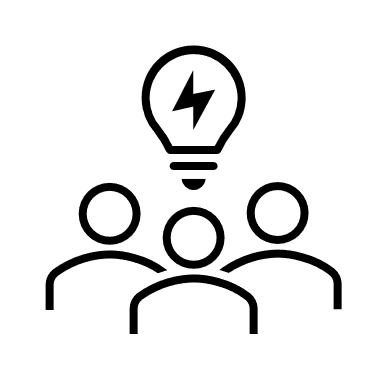 Share thoughts on the response poem process.

How does poetry and music enhance the scene? 

What did you learn from viewing and presenting our response poems?
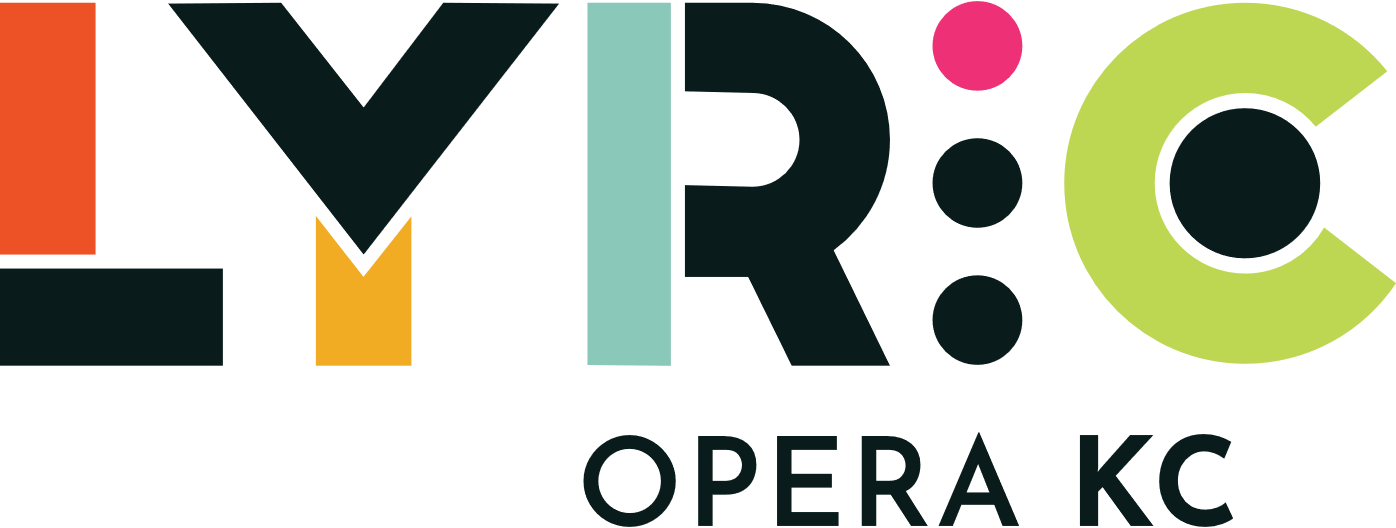 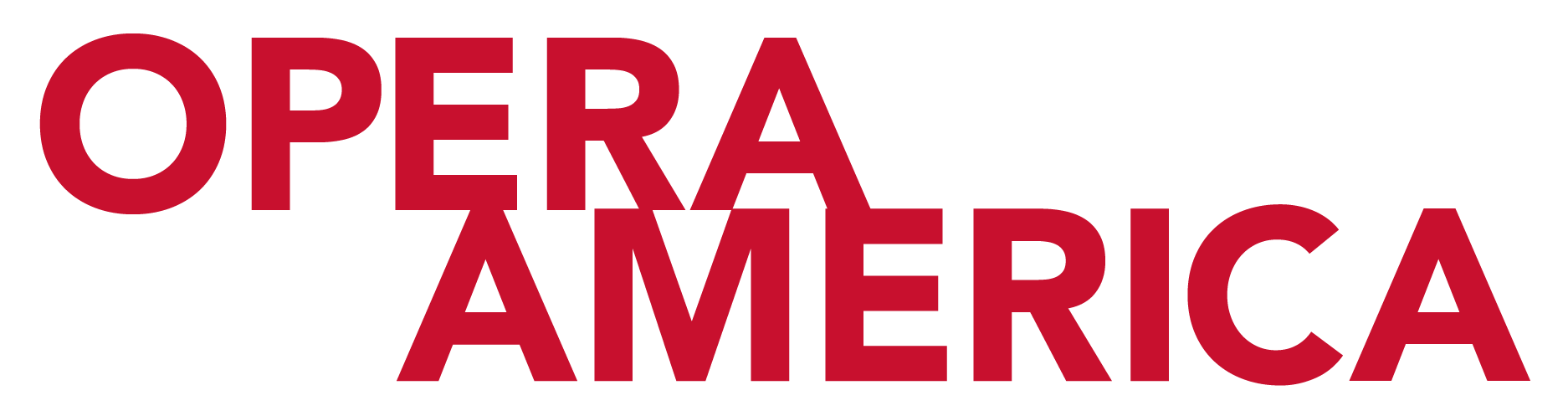 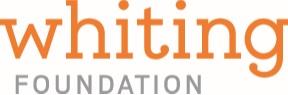